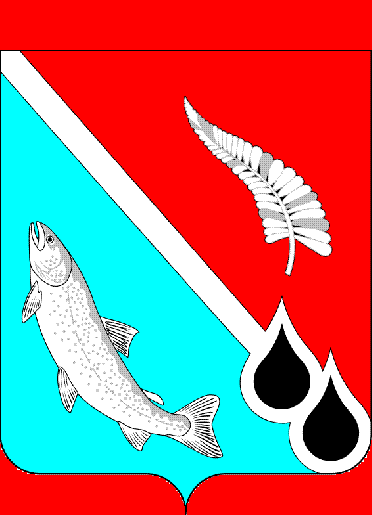 Проект бюджета муниципального образования «Городской округ Ногликский» на 2010 год
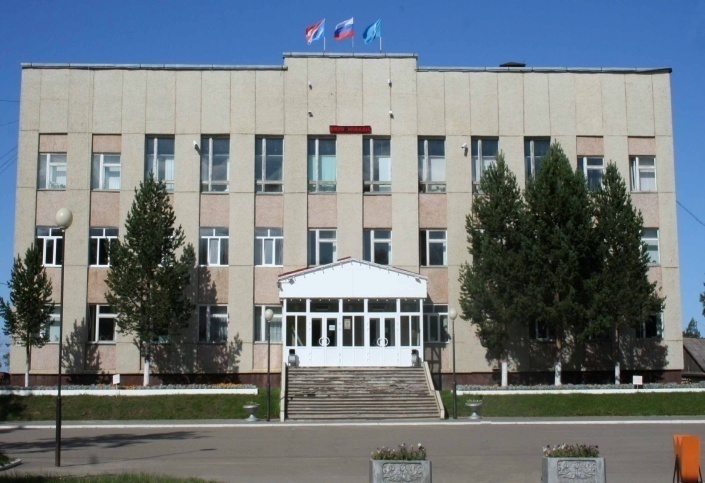 Основные параметры бюджета на 2010 год
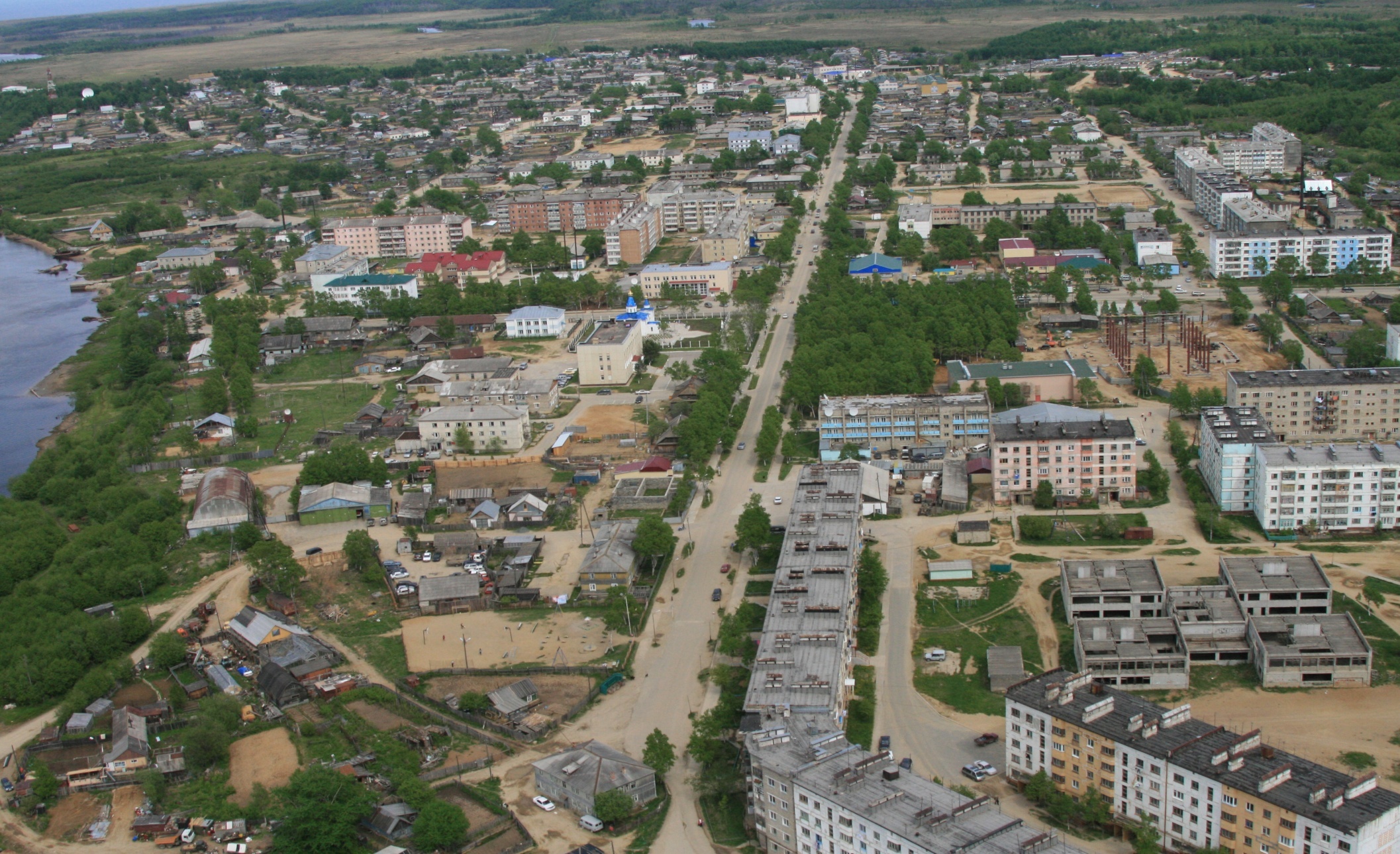 ДОХОДЫ 
1 157 142 тыс. руб.
РАСХОДЫ 
1 213 966 тыс. руб.
ДЕФИЦИТ
 56 824 тыс. руб.
2
Источники финансирования дефицита бюджета
Дефицит бюджета – 56 824 тыс. руб.
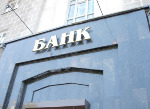 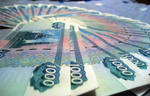 Кредиты
коммерческих
банков 
33 274 тыс. руб.
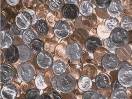 Целевые остатки средств областного бюджета 
на счете местного бюджета
 на 01.01.2010  - 23 550 тыс. руб.
на строительство объекта «Гимназия…» - 20 000 тыс. руб.
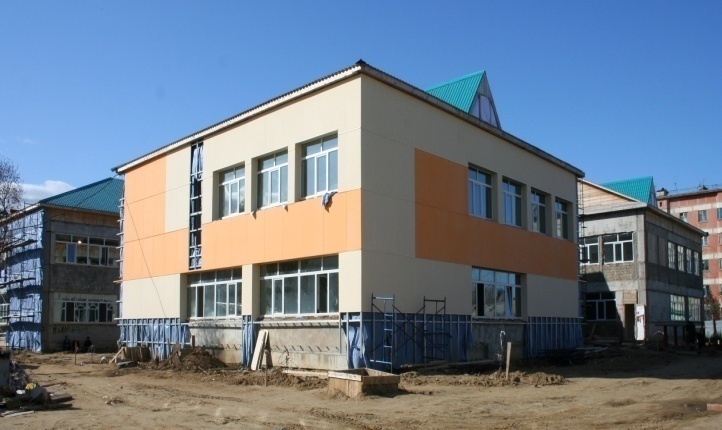 на реформирование муниципальных финансов 
3 550 тыс. руб.
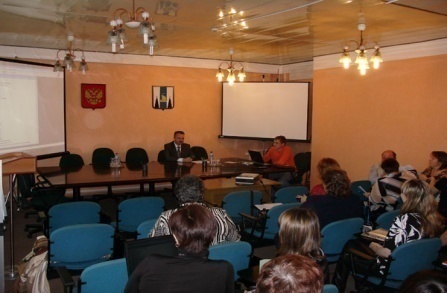 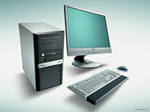 3
Основные параметры бюджета на 2010 год в сравнении с бюджетом 2009 года
4
ДОХОДЫБЮДЖЕТА МУНИЦИПАЛЬНОГО ОБРАЗОВАНИЯ «ГОРОДСКОЙ ОКРУГ НОГЛИКСКИЙ» на 2010 год
Доходы местного бюджета на 2010 год
28,8 %
71,2 %
Структура и динамика доходов бюджета на 2009 – 2010 годы (млн. руб.)
7
Структура и динамика налоговых и неналоговых доходов бюджета на 2009-2010 годы (тыс. руб.)
8
Структура и динамика безвозмездных поступлений в местный бюджет на 2009-2010 годы
9
на приобретение
 учебников
1 407 тыс. руб.
расходы, связанные
с подвозом учащихся
1 695 тыс. руб.
10
Субвенции за счет Регионального Фонда компенсаций (реализация госполномочий) – всего 45 733 тыс. рублей, из них:
11
Субсидии за счет Регионального Фонда софинансирования расходов –240 368 тыс. руб., из них:
12
Прочие безвозмездные поступления на 2010 год сформированы в сумме 406 479 тыс. рублей
А) за счет средств ОАО "НК "Роснефть» в сумме 401 956 тыс. руб. , в том числе:
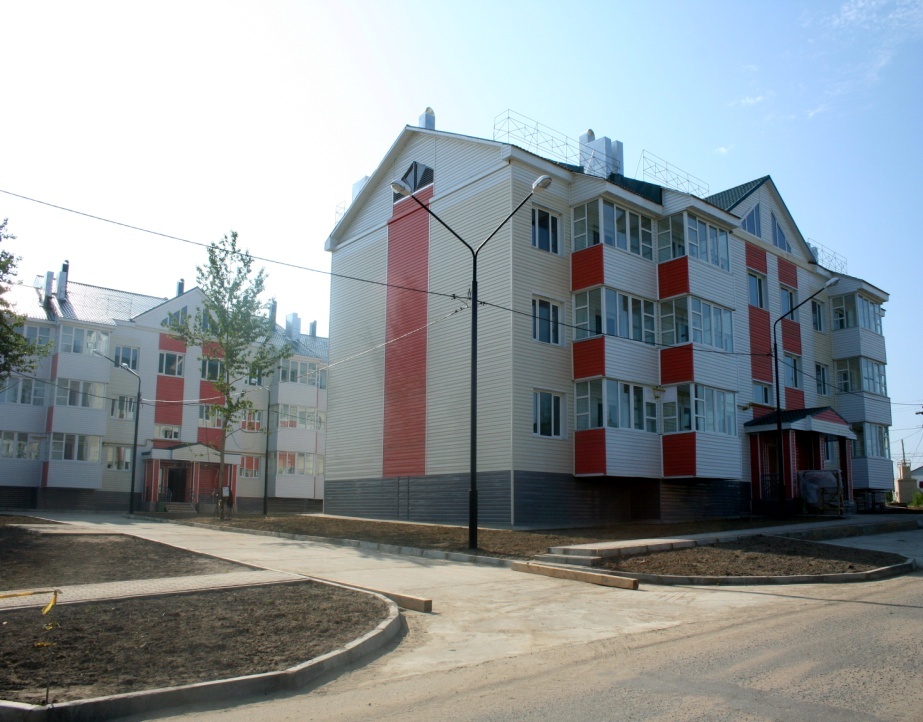 на строительство жилых домов по переселению граждан из жилищного фонда, признанного непригодным для проживания - 163 799 тыс. руб.
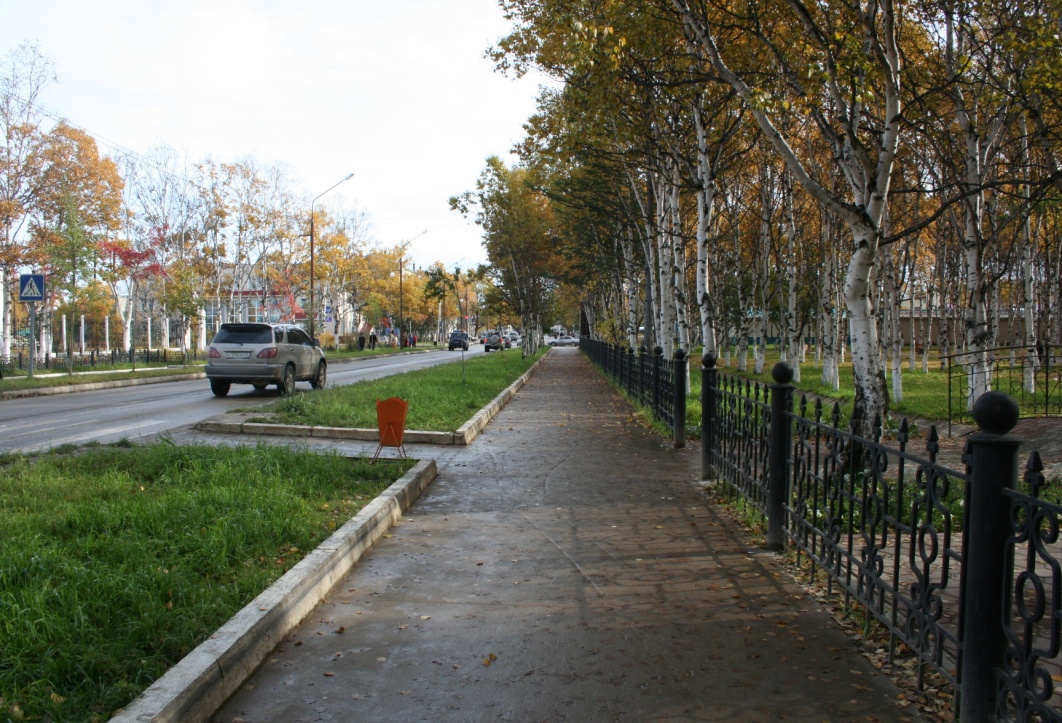 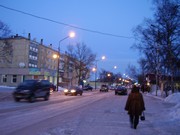 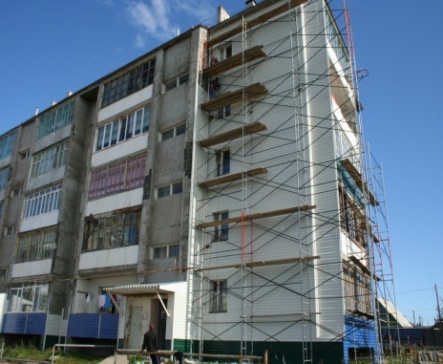 на строительство и капитальный ремонт объектов жилищного, социально – культурного назначения- 238 157 тыс. руб.
Б) за счет прочих безвозмездных поступлений, планируемых УСП, МУЗ Ногликская ЦРБ, МУ «НТС» – 4 523 тыс. руб.
13
РАСХОДЫБЮДЖЕТА МУНИЦИПАЛЬНОГО ОБРАЗОВАНИЯ «ГОРОДСКОЙ ОКРУГ НОГЛИКСКИЙ» на 2010 год
Расходы местного бюджета на 2010 год
Уменьшение на 191 643 тыс. рублей
(13,6 %) к уровню бюджета 2009 года
Общий объем расходов
 на 2010 год
   1 213 966 тыс. рублей
Инвестиции
 тыс. рублей
Уточненные показатели
по расходам бюджета
 на 2009 год
1 405 609 тыс. рублей
Инвестиции
 тыс. рублей
15
Проектом бюджета предусмотрено:
В объеме 84,8 % от расчетного ФОТ (50% от налоговых и неналоговых доходов)
1. Расходы на оплату труда
работников бюджетных учреждений
2. Расходы на оплату коммунальных 
услуг бюджетных учреждений
В полном объеме от потребности
В соответствии с заявленной потребностью, исходя из возможности бюджета
3. Текущие расходы бюджетных 
учреждений
С учетом возможности привлечения средств областного бюджета и  др. источников
4. Расходы на инвестиции и
 капитальные вложения
5. Расходы на осуществление 
гос/полномочий  и др. расходы за
счет безвозмездных поступлений
из областного бюджета
В соответствии с показателями проекта областного бюджета
на 2010 год
16
РАСХОДЫБЮДЖЕТА на 2010 год ПО ВЕДОМСТВЕННОЙ СТРУКТУРЕ(ГЛАВНЫМ РАСПОРЯДИТЕЛЯМ БЮДЖЕТНЫХ СРЕДСТВ)
Собрание муниципального образования  «Городской округ Ногликский», тыс. руб..
18
Администрация муниципального образования  «Городской округ Ногликский» (млн. руб.)
19
Расходы администрации МО по разделу
«Жилищно–коммунальное хозяйство» - 417 733 тыс. руб.,
 с ростом на 64 109 тыс. рублей к 2009 году
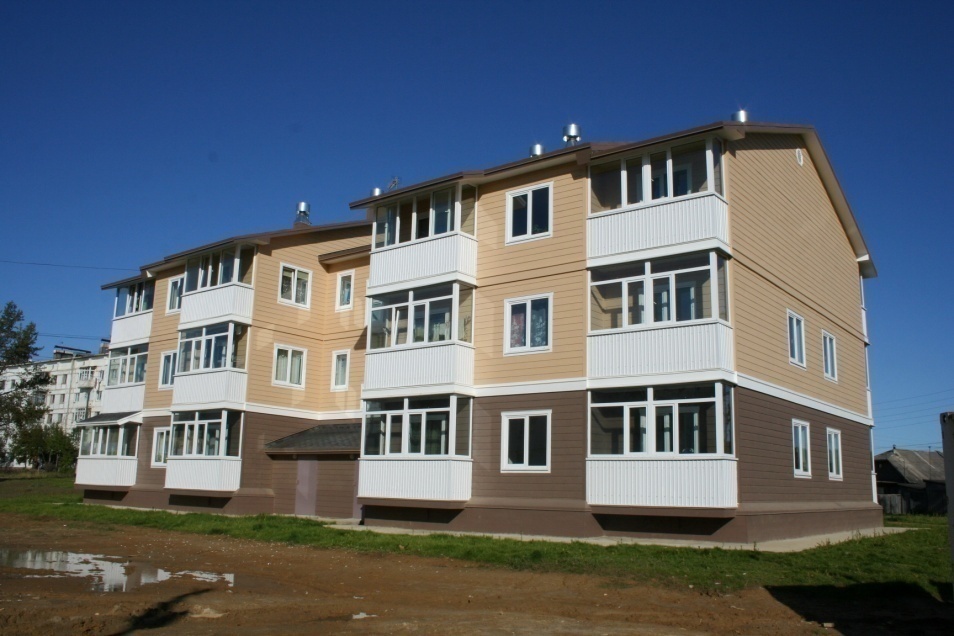 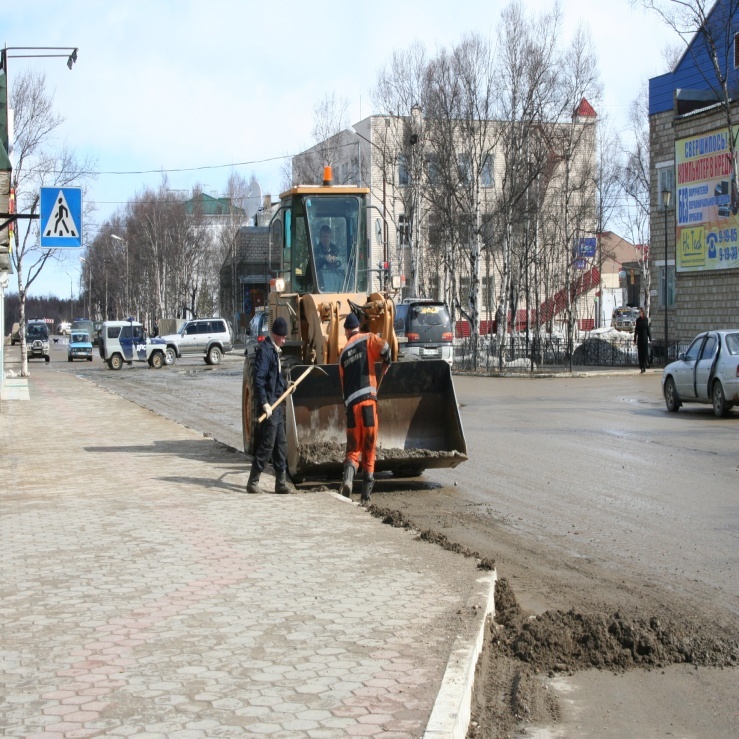 Коммунальное хозяйство – 76 608 т. р.
Жилищное хозяйство – 261 339 т. р.
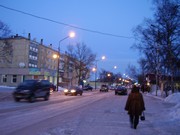 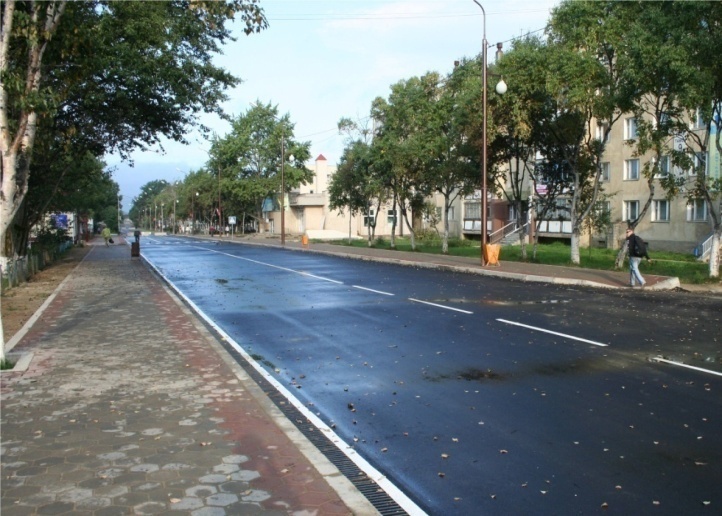 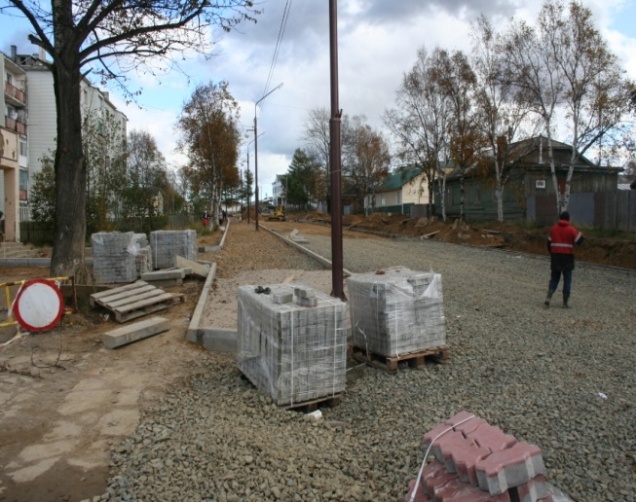 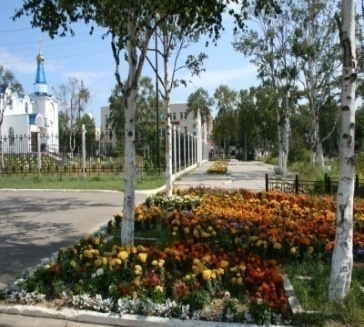 Благоустройство – 82 786 т. р.
20
Расходы администрации по разделу
«Образование» - 151 501 тыс. рублей, в том числе:
Дошкольное образование – 125 141 тыс. рублей на строительство ДДУ на 190 мест в пгт. Ноглики (Проект мероприятий совместной деятельности ОАО «НК «Роснефть», администрации Сахалинской обл. и администрации МО на период 2010– 2013 годы)
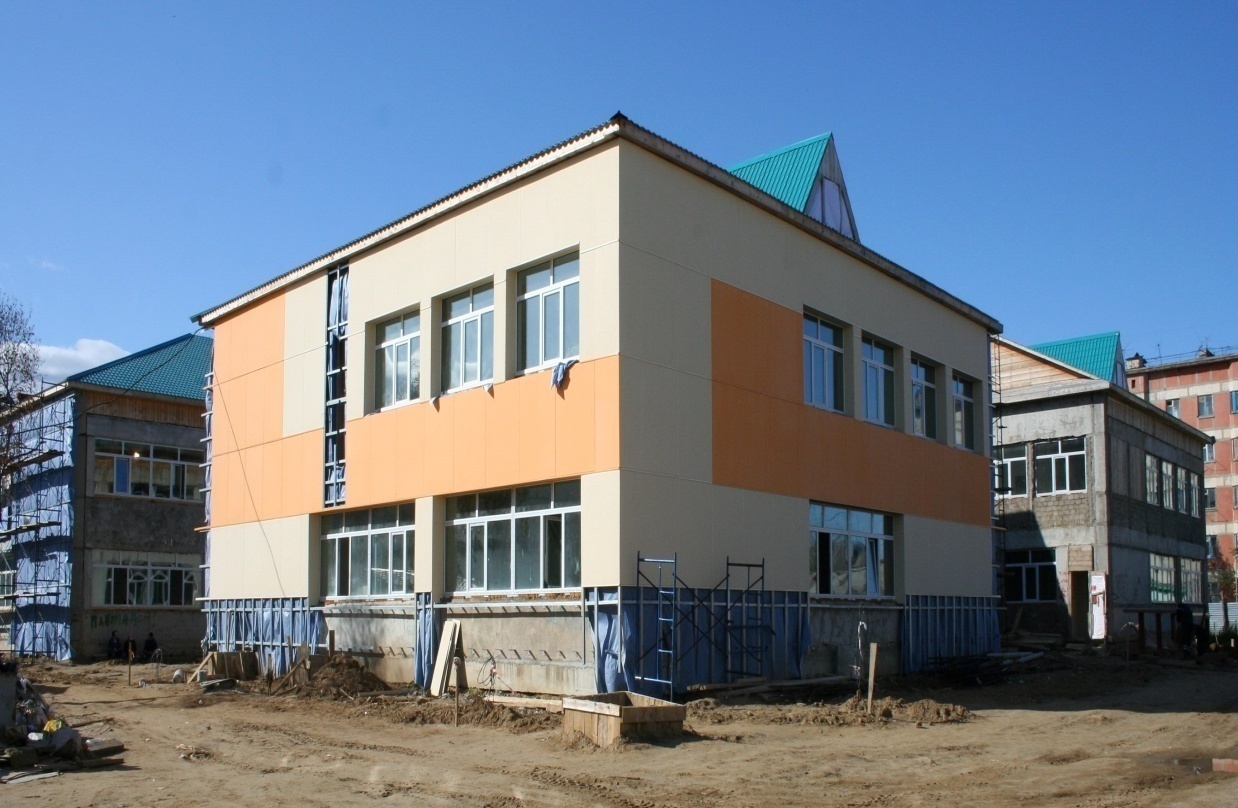 Общее образование – 26 360 тыс. рублей
строительство объекта «Гимназия на 200 гимназистов и д/сад на 80 мест в п. Ноглики»
21
Расходы администрации по разделу
«Культура, СМИ» - 23 250 тыс. рублей
(Проект мероприятий совместной деятельности ОАО «НК «Роснефть», 
администрации Сахалинской области и администрации МО)
«Культура»– 18 500 тыс. рублей
 на строительство сельского дома культуры в с. Вал
«Другие вопросы в области культуры..» – 4 750 тыс. руб.
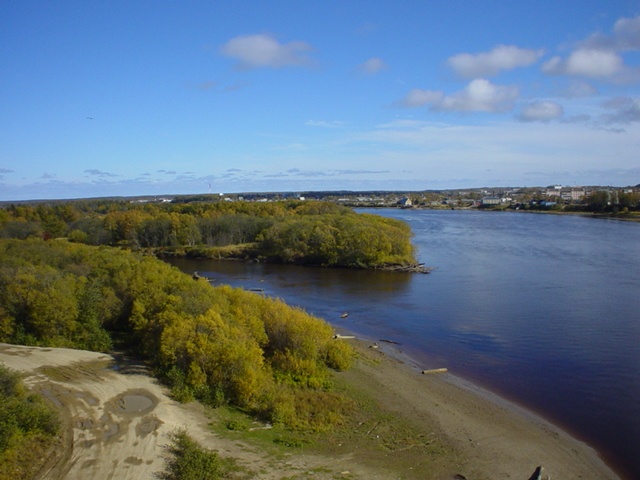 на разработку рабочей документации и строительство парка культуры и отдыха на набережной р. Тымь
22
Расходы администрации по разделу
«Здравоохранение, ФК и спорт»» - 10 435 тыс. рублей
(Проект мероприятий совместной деятельности ОАО «НК «Роснефть», 
администрации Сахалинской области и администрации МО)
«Физическая культура и спорт» – 10 435 тыс. рублей, в том числе:
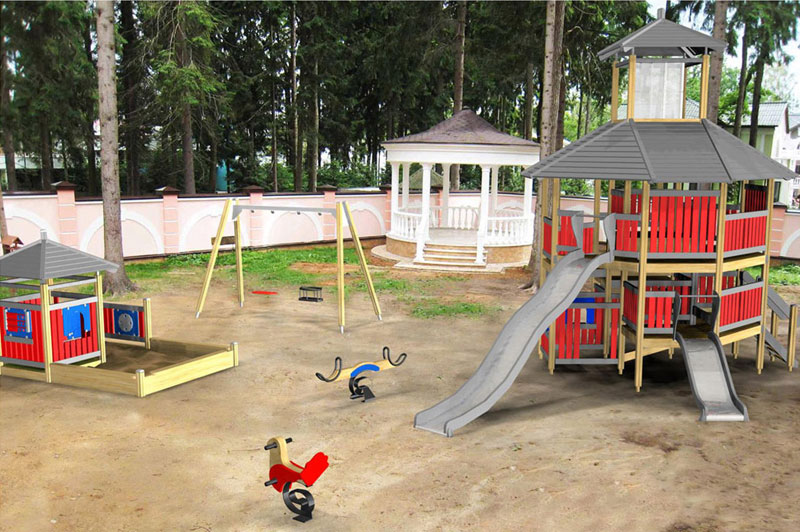 Строительство стадиона с искусственным покрытием – 9 400 тыс. руб.
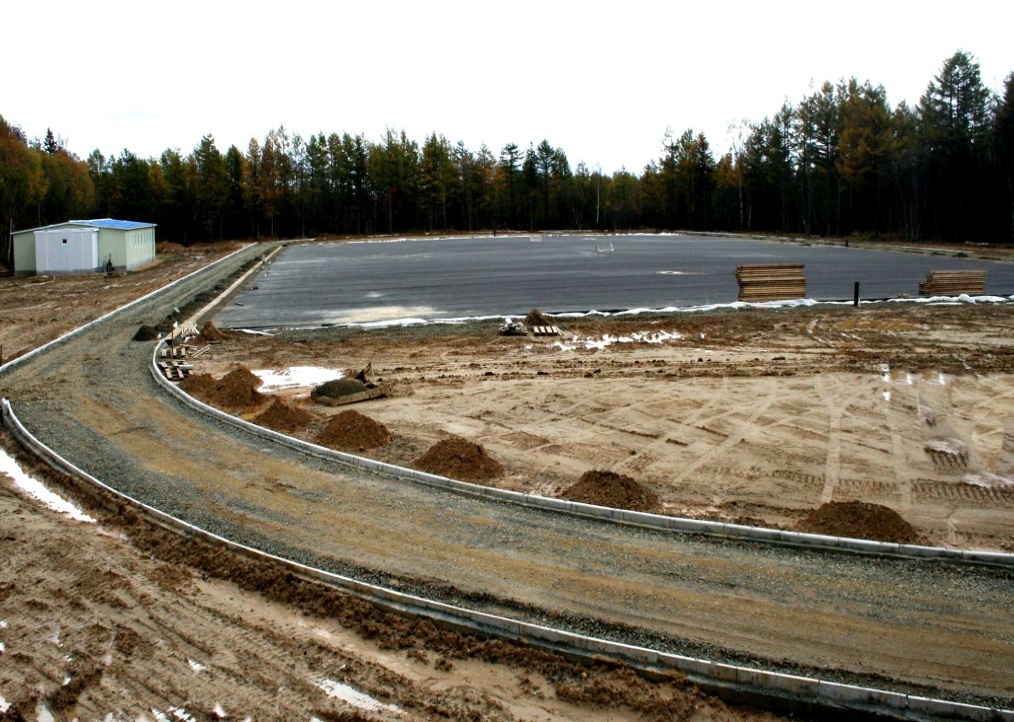 Строительство детских спортивных площадок – 1 035 тыс. руб.
23
Расходы администрации по разделу
«Социальная политика» - 2 887 тыс. рублей
Пенсионное обеспечение – 1 296  тыс. рублей 
доплаты к пенсиям муниципальных служащих
2. «Социальное обеспечение» – 1 555 тыс. рублей
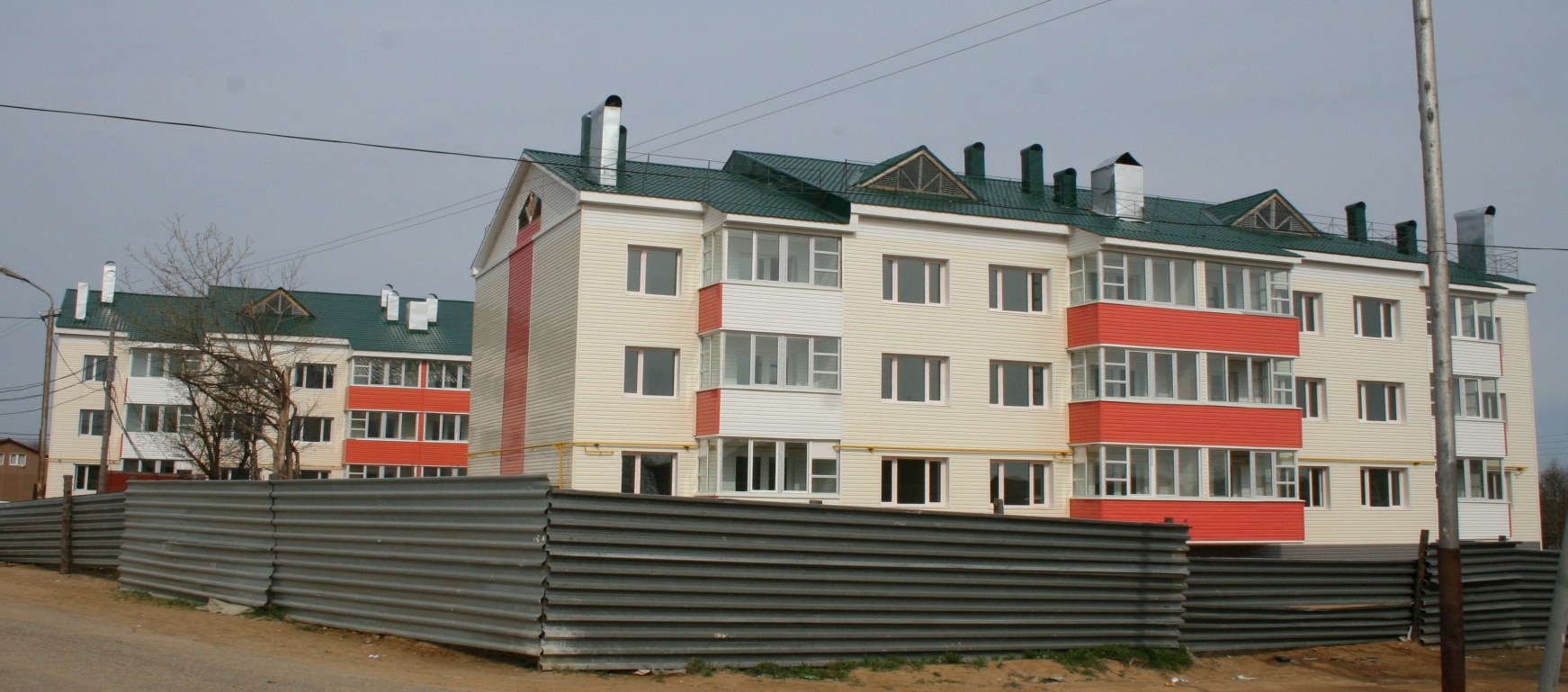 Обеспечение жильем отдельных категорий граждан 
 1 355 тыс.рублей
Обеспечение жильем молодых семей - 200 тыс. рублей
3. Другие вопросы в области соц. политики – 36  тыс. рублей
24
Финансовое управление МО «Городской округ Ногликский»
Расходы всего 12 841 тыс. руб.,
Обеспечение деятельности
 финансовых органов  - 7 770 тыс. руб.
Обслуживание муниципального
 долга -2 653 тыс. руб.
1. Общегосударственные
 вопросы
 12 638 тыс. руб.
Резервные фонды -915 тыс. руб.
Другие общегосударственные
 вопросы – 1 300  тыс. руб.
2. Социальная политика
(пенсионное обеспечение)
 203 тыс. руб.
25
Комитет по управлению муниципальным имуществом МО «Городской округ Ногликский»
Расходы всего 11 639 тыс. рублей,
 (уменьшение к уровню 2009 года – на 39 315 тыс. рублей)
1. Общегосударственные вопросы
7 628 тыс. руб.
2. Национальная экономика
450 тыс. руб.
Жилищное хозяйство – 1 209 тыс. руб.
3. Жилищно-коммунальное хозяйство
1 921 тыс. руб.
Коммунальное хозяйство – 712 тыс. руб.
Пенсионное обеспечение – 40 тыс. руб.
4. Социальная политика
(пенсионное обеспечение)
 1 640 тыс. руб.
Социальное обеспечение населения– 1 600 т. р.
26
Муниципальное учреждение Ногликская ЦРБ
27
Муниципальное учреждение Ногликская ЦРБ
Расходы всего 125 962 тыс. руб., в том числе:
Здравоохранение – 120 077 тыс. руб.
Стационарная медицинская помощь -109 499 т.р.
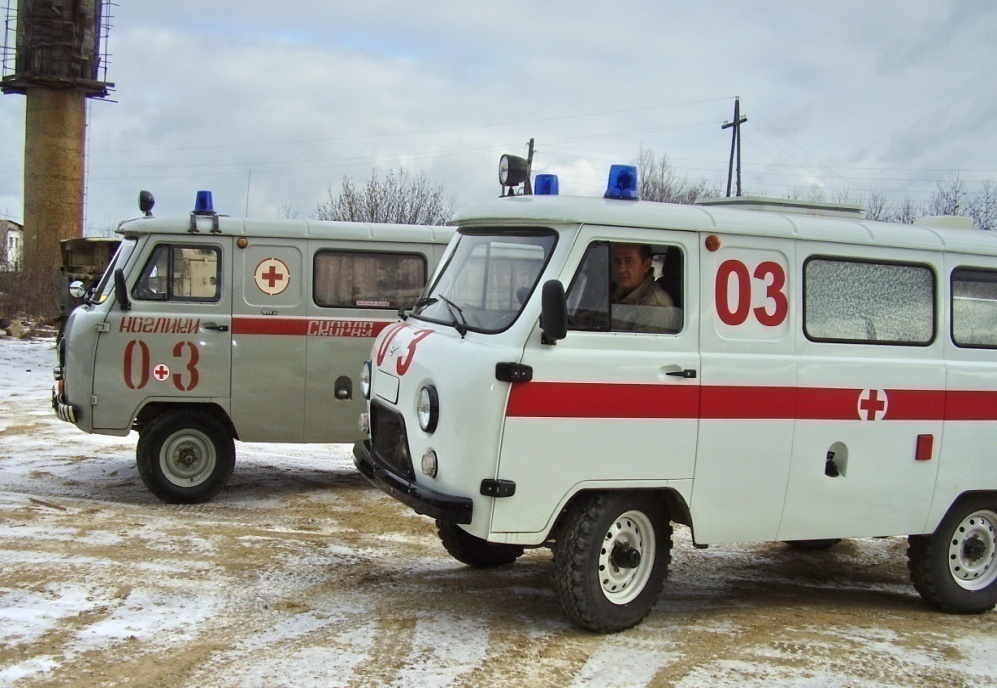 Амбулаторная помощь - 6 533 т.р.
Скорая медицинская помощь – 1 643 т.р.
Заготовка, переработка, хранение донорской крови– 1 225  т.р.
Др.вопросы в обл. здравоохранения – 1 177  т.р.
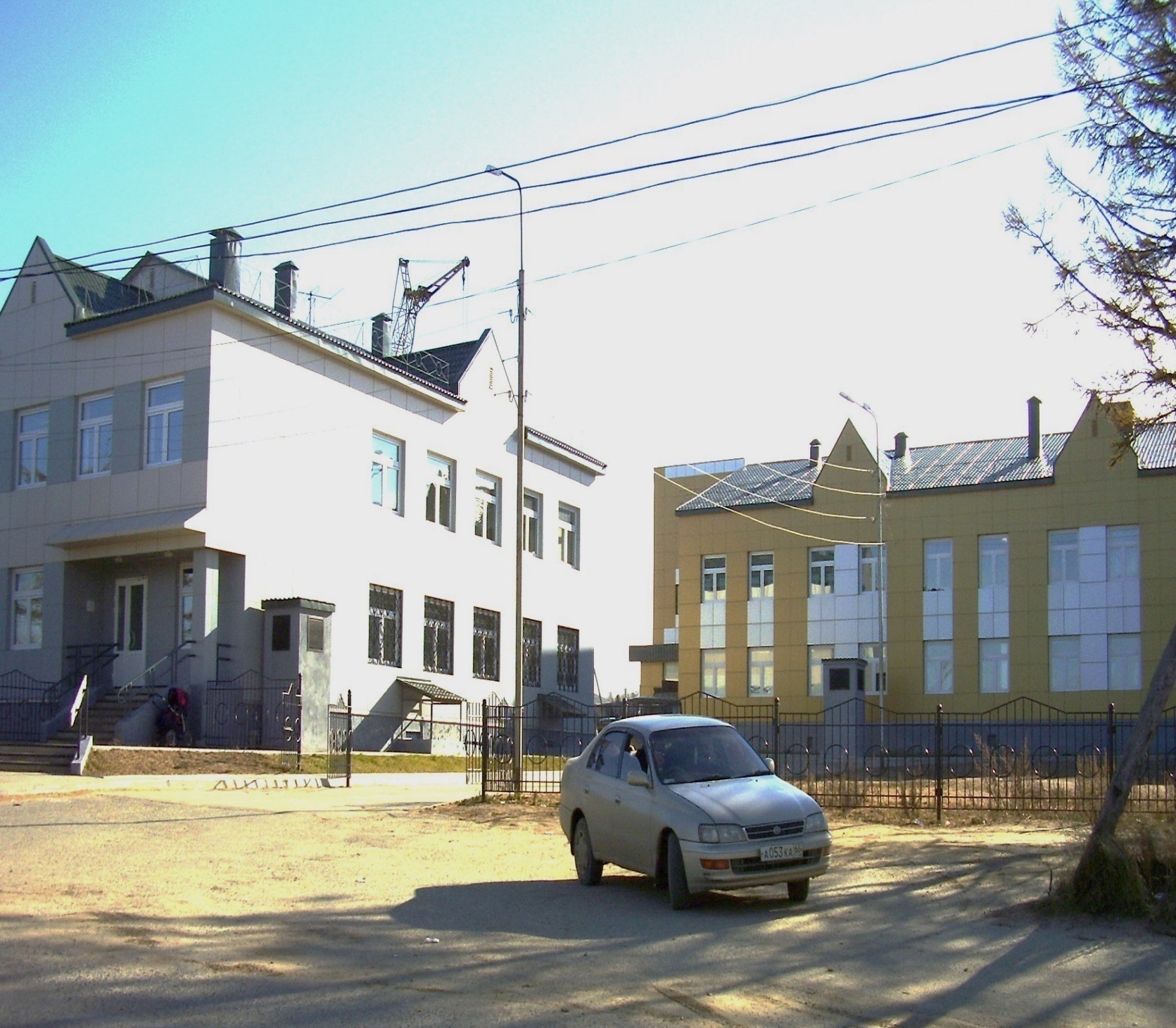 Социальная
              политика  5 885 тыс. руб.
28
Управление социальной политики администрации МО«Городской округ Ногликский» (тыс. руб.)
29
Расходы по разделу «Образование» - 266 212 тыс. рублей(сокращение на 69 545 тыс. руб. к уровню 2009 г.)
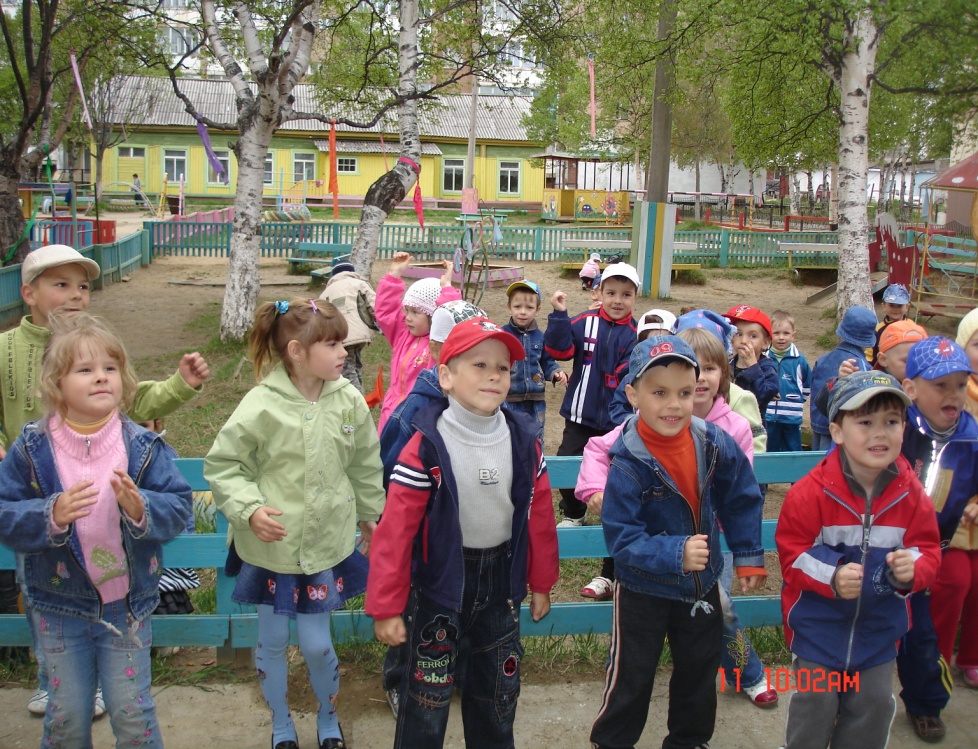 1. Дошкольное образование – 56 999
.
2. Общее образование -  193 951
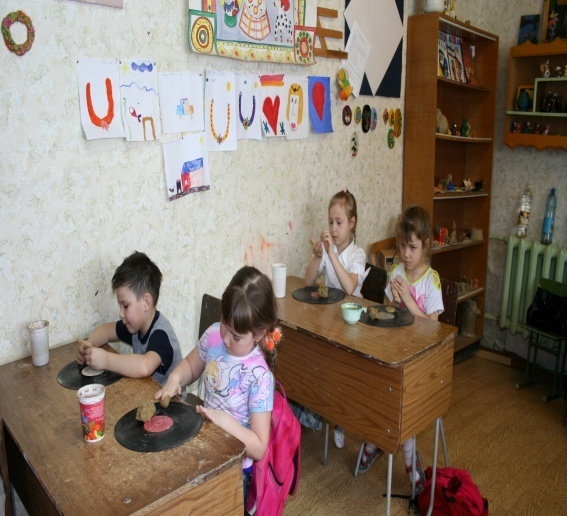 Учреждения по внешкольной работе
 с детьми -  34 144 т.р.
Школы  – 157 087 т.р.
Другие мероприятия -  2 720 т.р.
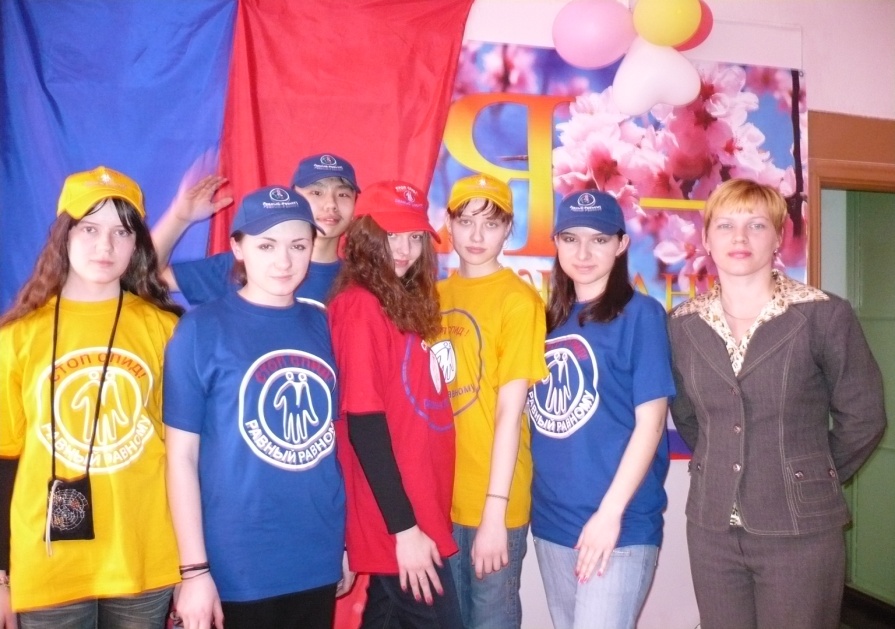 3. Молодежная политика и оздоровление детей – 4 090
30
4. Др. вопросы в области образования – 11 172
Расходы УСП по разделу «Культура…» - 27 029 тыс. рублей
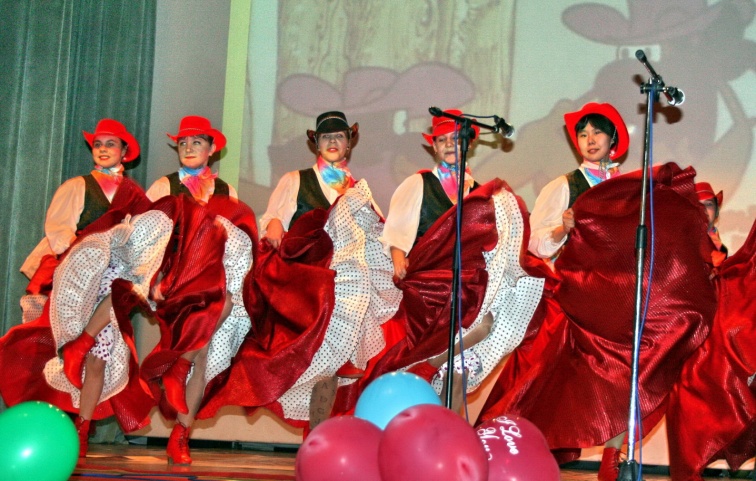 Дома культуры – 12 034 тыс. руб.
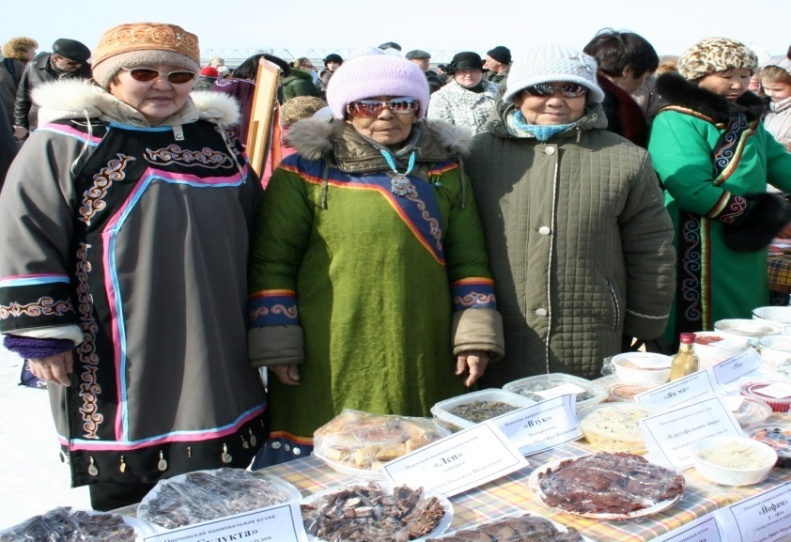 Музей – 3 072 тыс. руб.
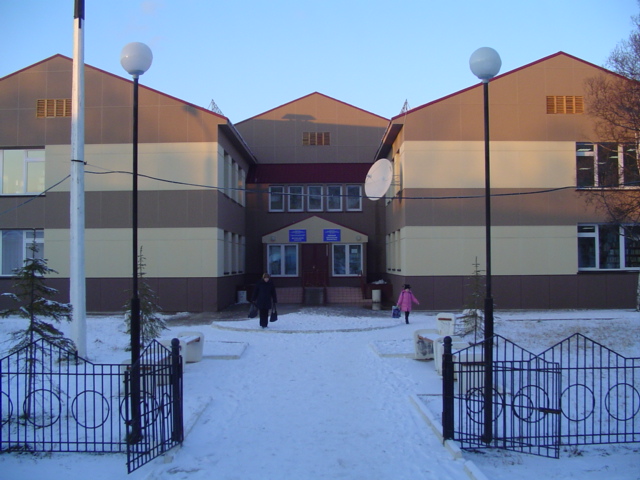 Библиотеки – 11 356 тыс. руб.
Другие вопросы в области культуры – 567 тыс. руб. (мероприятия Целевой программы МО и др.)
31
Расходы УСП по разделу «Здравоохранение, ФК и спорт» 5 989 тыс. рублей
Стационарная медицинская помощь-  57 тыс. руб.
на реализацию мероприятий ОЦП «Экономическое
 и социальное развитие коренных малочисленных
народов Севера Сахалинской области  на 2007-2001 годы»
 в части частичной оплаты расходов на зубопротезирование
 малоимущих лиц из числа КМНС и софинасирования
 расходов на оплату проезда в областной,
                      районный центр для прохождения мед. обследования
Физическая культура и спорт -  5 932 тыс. руб.
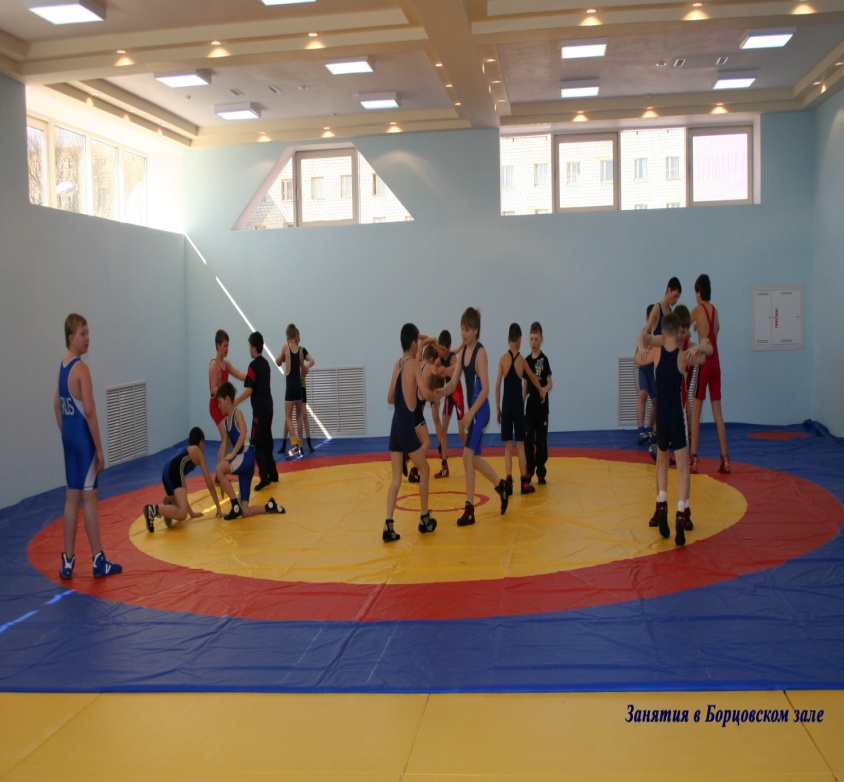 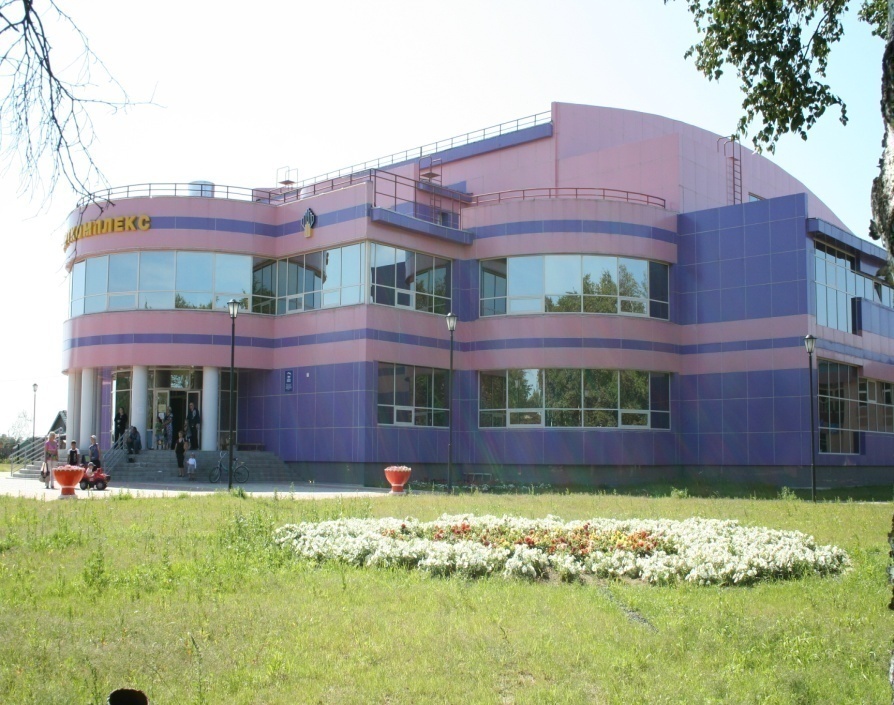 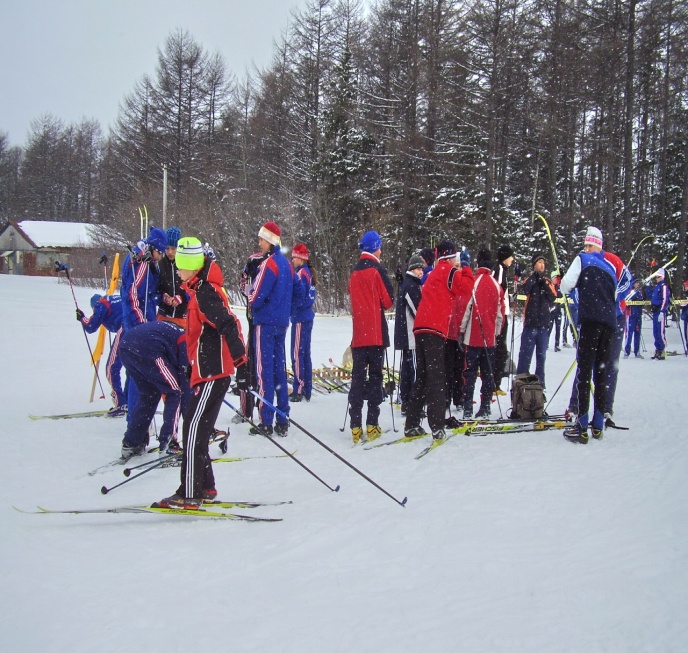 Мероприятия ЦМП  1 062 тыс. руб.
32
Муниципальное задание для СК «Арена» - 4 870 тыс. руб.
Расходы УСП по разделу «Социальная политика» 34 453 тыс. рублей
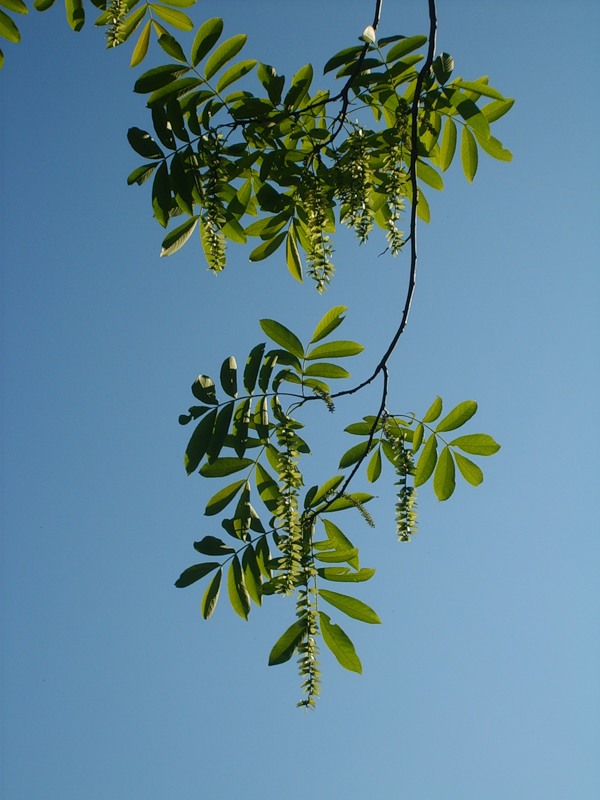 Пенсионное обеспечение  
144 тыс. руб.
Социальное обеспечение населения
 15 778 тыс. руб.
Охрана семьи
и детства
15 771 тыс. руб.
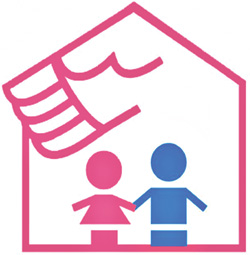 Др. вопросы в области социальной политики (реализация мероприятий ЦМП)
2 760 тыс. руб.
33
МУП «Жилищно-коммунальное хозяйство «Ныш» 
 1 497 тыс. рублей
34
МУП «Теплоэлектросеть» - 5 378 тыс. рублей
35
МУП «Водоканал» - 5 000 тыс. рублей
36
МУП «Управляющая организация Ноглики» 
 49 тыс. рублей
37
Муниципальное учреждение «Ногликская телевизионная студия»
Телевидение – 2 783  тыс. руб.
Муниципальное автономное учреждение «Редакция газеты «Знамя труда»
Периодическая печать и издательства
на выполнение муниципального задания) – 2 086 тыс. руб.,
- соц. гарантии по реализации госполномочий – 116 тыс. руб.
Муниципальное учреждение «Архив Ногликского района»
Другие общегосударственные вопросы – 2 198 тыс. руб.
38